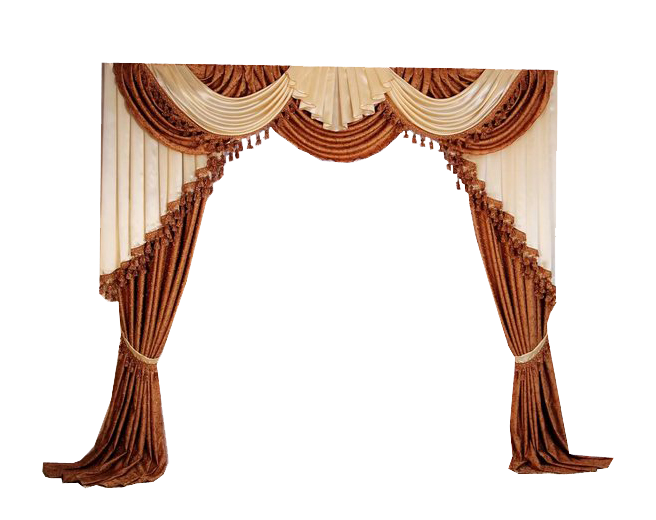 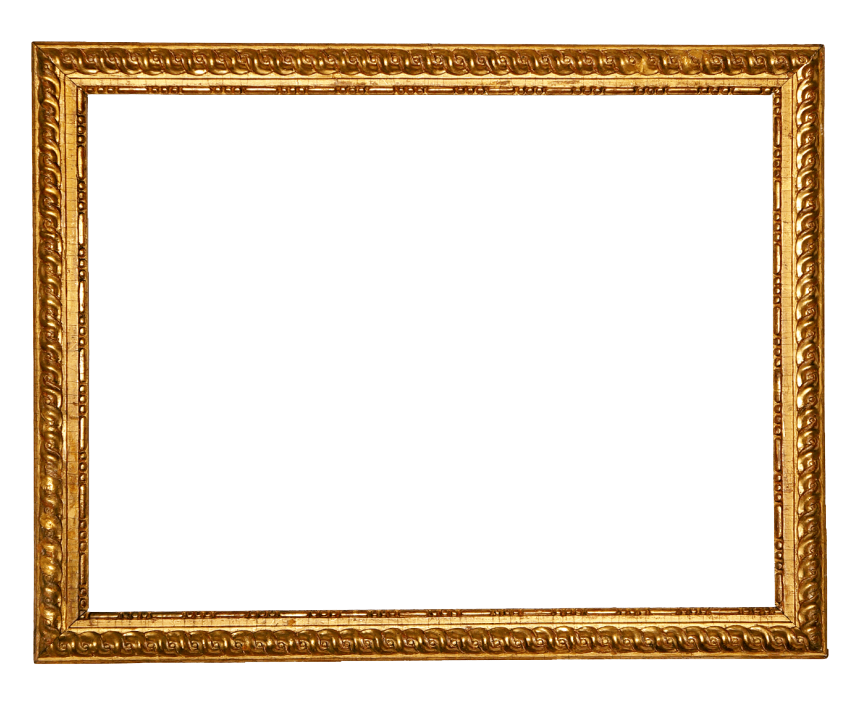 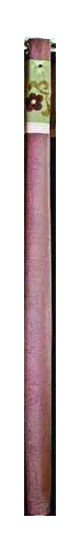 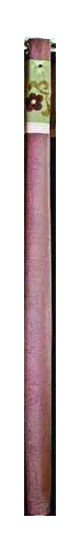 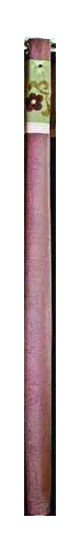 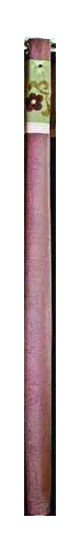 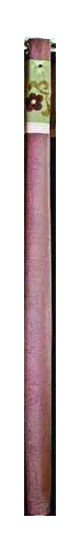 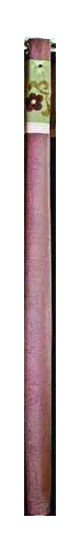 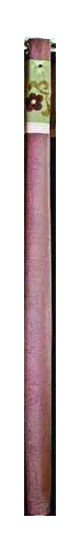 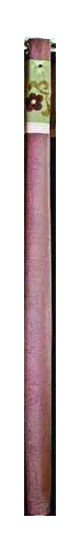 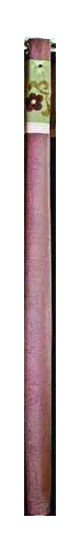 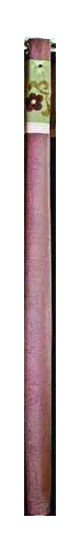 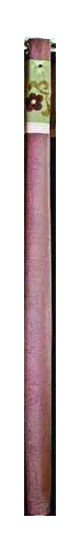 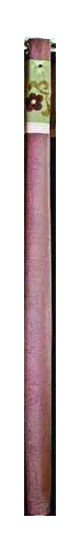 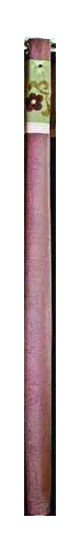 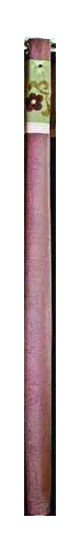 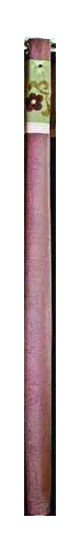 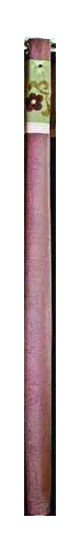 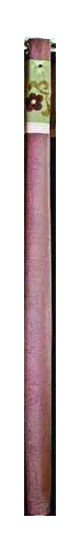 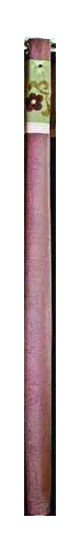 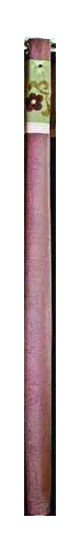 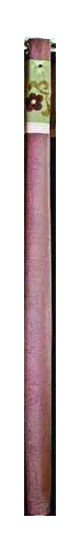 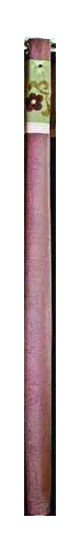 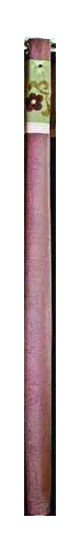 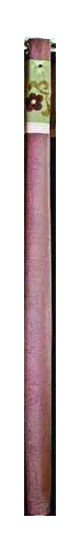 আজকের ক্লাশে সবাইকে
স্বাগতম
উপস্থাপনায়
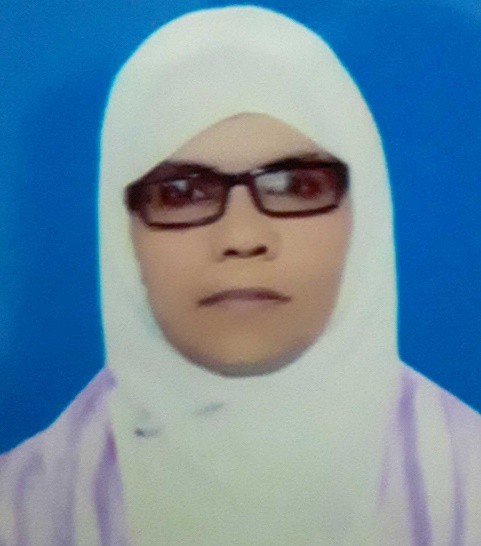 আছমা বেগম 
                     সহকারী শিক্ষক 
     বাটখোলা সরকারি প্রাথমিক বিদ্যালয়  
                    রায়পুরা নরসিংদী
বিষয়
প্রাথমিক বিজ্ঞান
পাঠ পরিচিতি
শ্রেণি
৫ম
পাঠ
পাঠ্যাংশ
সময়
আমাদের জীবনে প্রযুক্তি
কৃষিতে প্রযুক্তি
৩০ মিনিট
এসো আমরা একটি ভিডিও দেখি
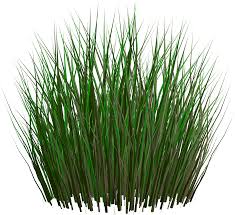 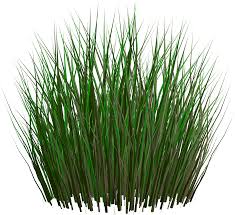 ভিডিও সম্পর্কিত আলোচনা।
আজকের পাঠ
কৃষিতে প্রযুক্তি
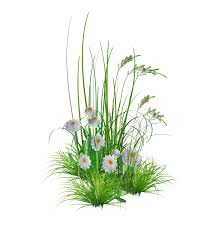 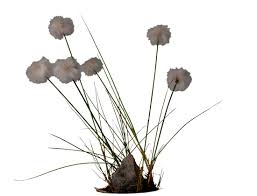 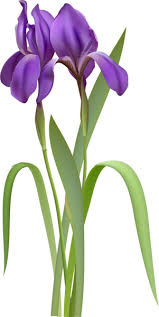 শিখনফল
এই পাঠ শেষে শিক্ষার্থীরা...... 

১০.২.১ প্রযুক্তির বিকাশ ও ব্যবহারের মাধ্যমে জীবনযাপনের মান 

উন্নয়নের বর্ণনা করতে পারবে।
নিচের ছবিতে তোমরা কী দেখতে পাচ্ছ?
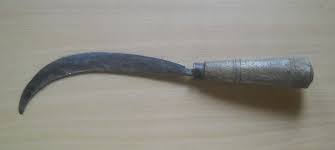 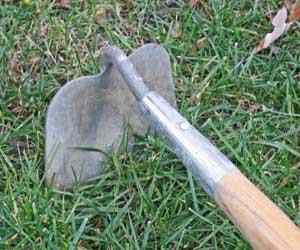 কাস্তে
কোদাল
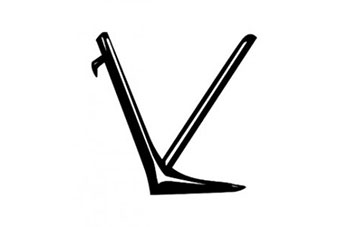 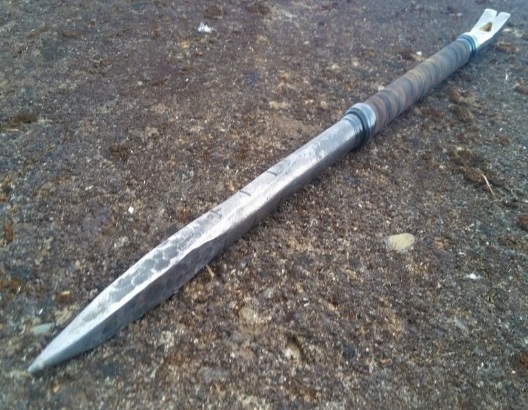 লাঙল
শাবল
এসব কৃষি যান্ত্রিক প্রযুক্তি
যান্ত্রিক প্রযুক্তি
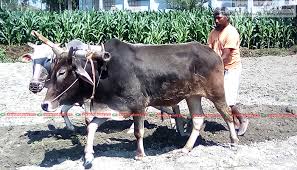 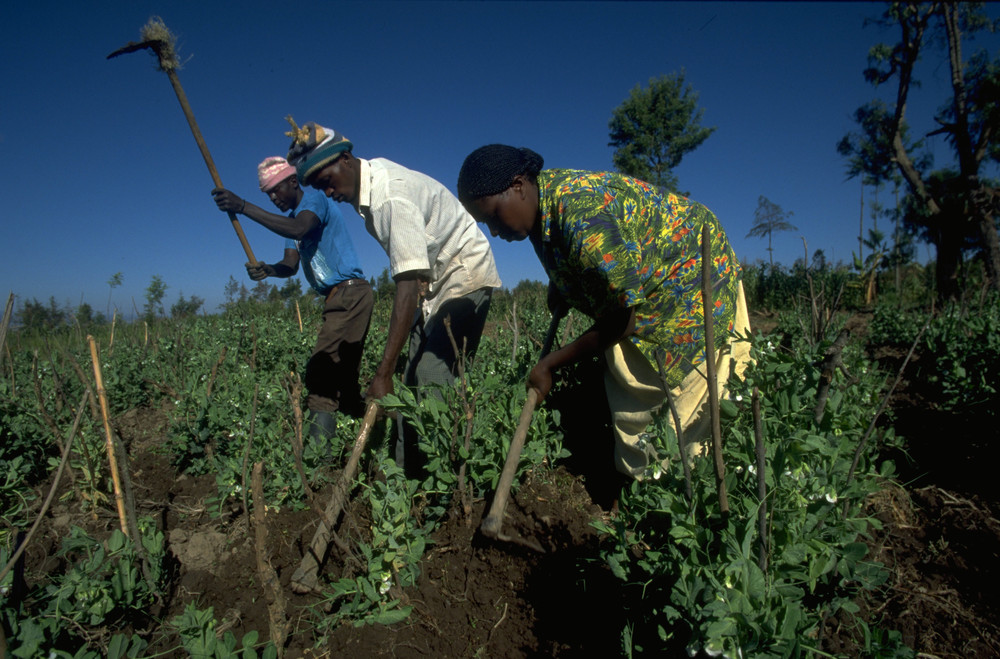 কৃষিতে প্রযুক্তি
লাঙ্গল দিয়ে হাল চাষ
কোদাল দিয়ে চাষ
এসব কৃষি যান্ত্রিক প্রযুক্তি
[Speaker Notes: ূষিত করে]
নিচের ছবিতে তোমরা কী দেখতে পাচ্ছ?
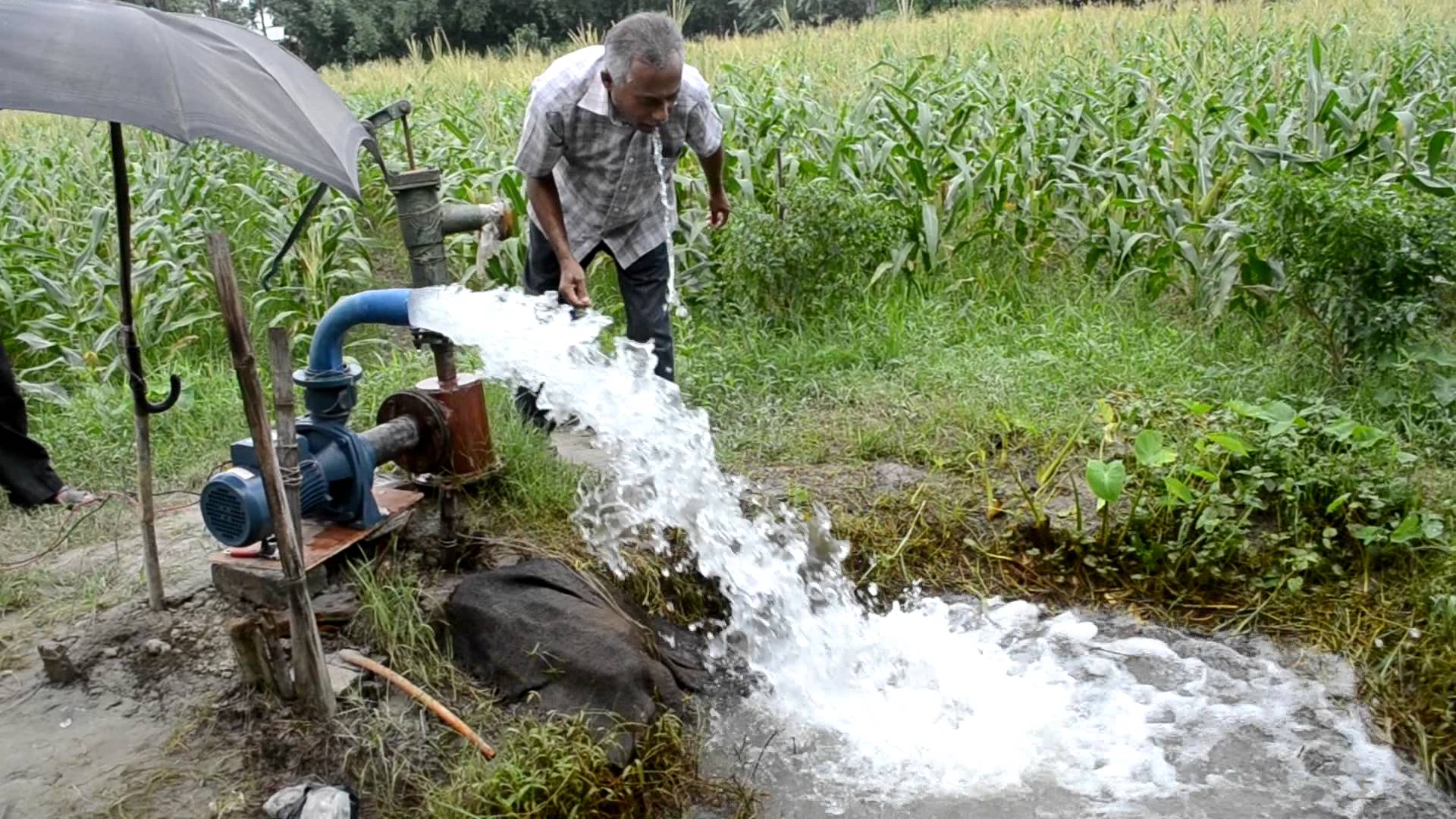 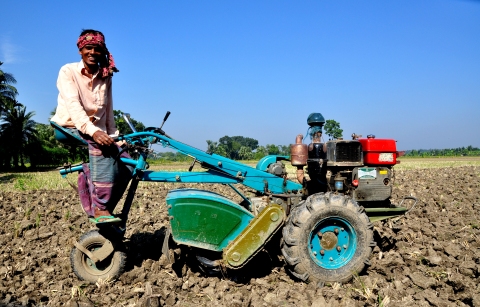 ট্রাক্টর দিয়ে চাষ
সেচে পাম্পের ব্যবহার
ট্রাক্টর, পানির পাম্প ইত্যাদি সবই হল কৃষিতে যান্ত্রিক প্রযুক্তি।
[Speaker Notes: ূষিত করে]
জোড়ায় কাজ
কৃষিতে ব্যবহৃত ৩ টি রাসায়নিক প্রযুক্তির নাম লেখ।
চিত্রে কী কী দেখা যাচ্ছে?
এগুলো হচ্ছে যান্ত্রিক কৃষি প্রযুক্তি।
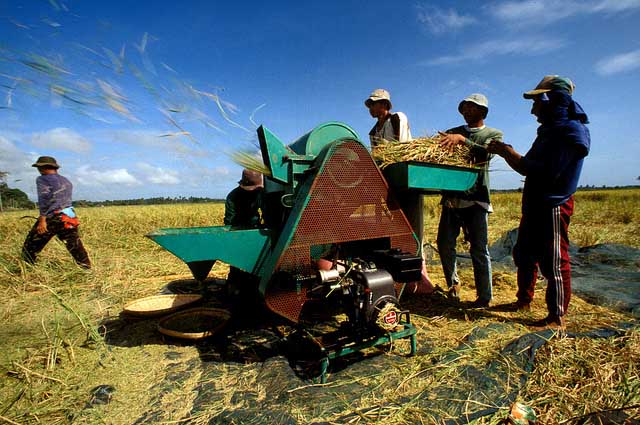 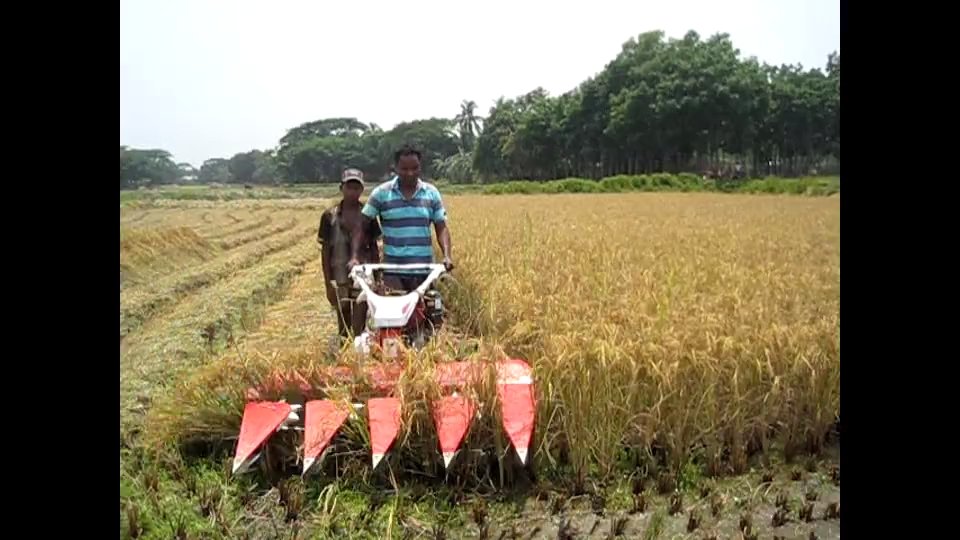 ধান মাড়াইয়ের যন্ত্র
ধান কাটার মেশিন
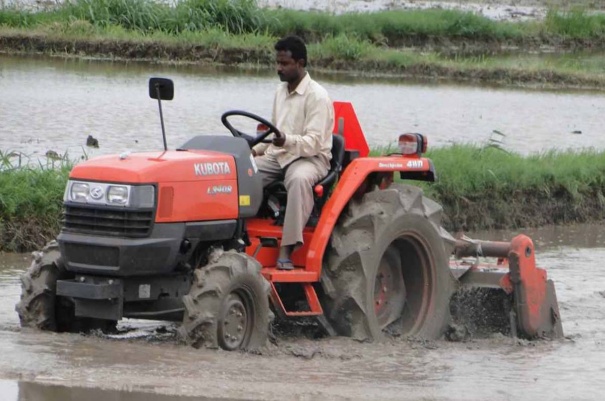 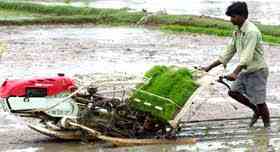 এগুলো কিসের ছবি?
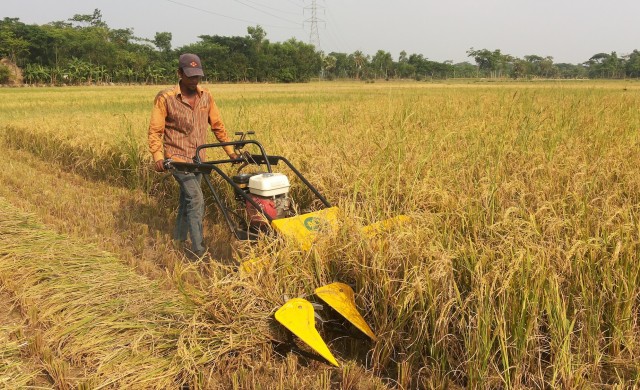 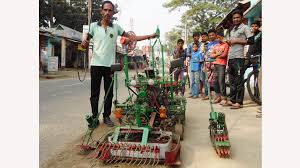 এসব কৃষি যান্ত্রিক প্রযুক্তি
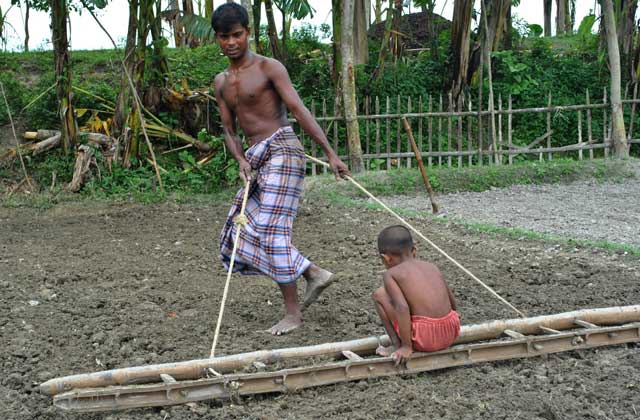 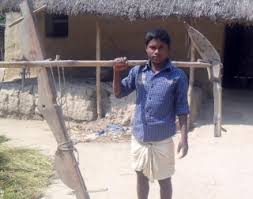 এগুলো কিসের ছবি?
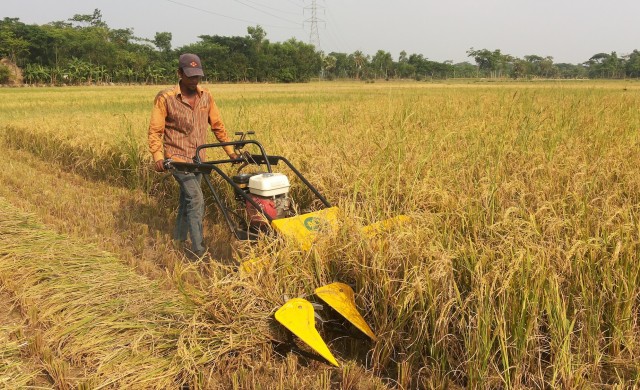 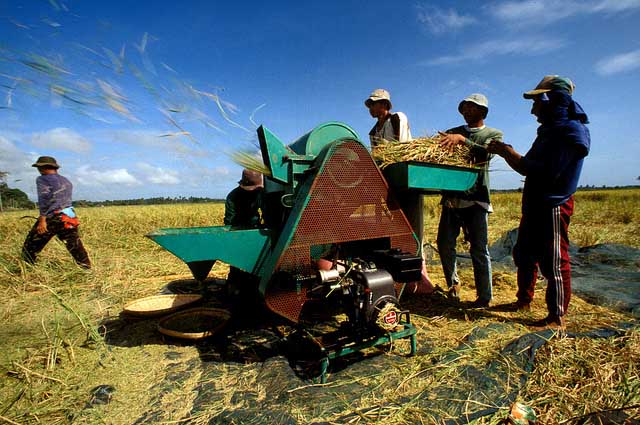 এসব কৃষি যান্ত্রিক প্রযুক্তি
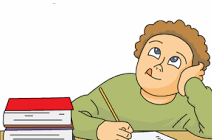 একাকী কাজ
জৈব প্রযুক্তি কী?
চিত্রে কী কী দেখা যাচ্ছে?
এগুলো হচ্ছে রাসায়নিক কৃষি প্রযুক্তি।
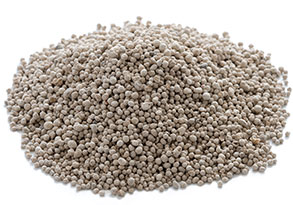 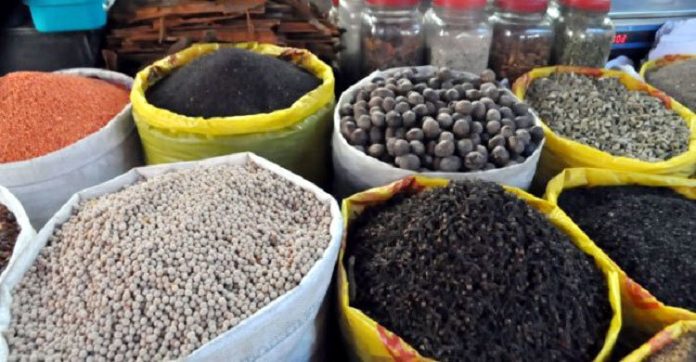 রাসায়নিক সার
রাসায়নিক সার
নিচের ছবিতে তোমরা কী দেখতে পাচ্ছ?
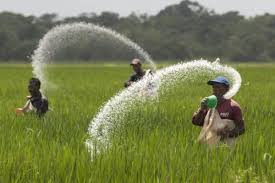 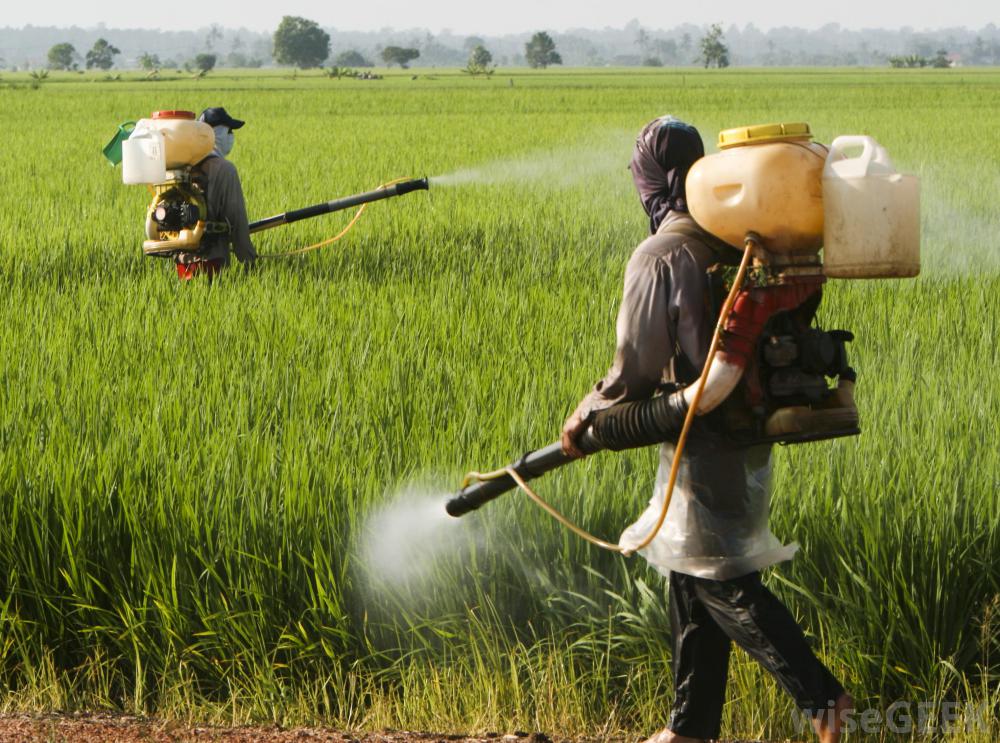 কীটনাশক ব্যবহার, রাসায়নিক প্রযুক্তি
নিচের ছবিতে তোমরা কী দেখতে পাচ্ছ?
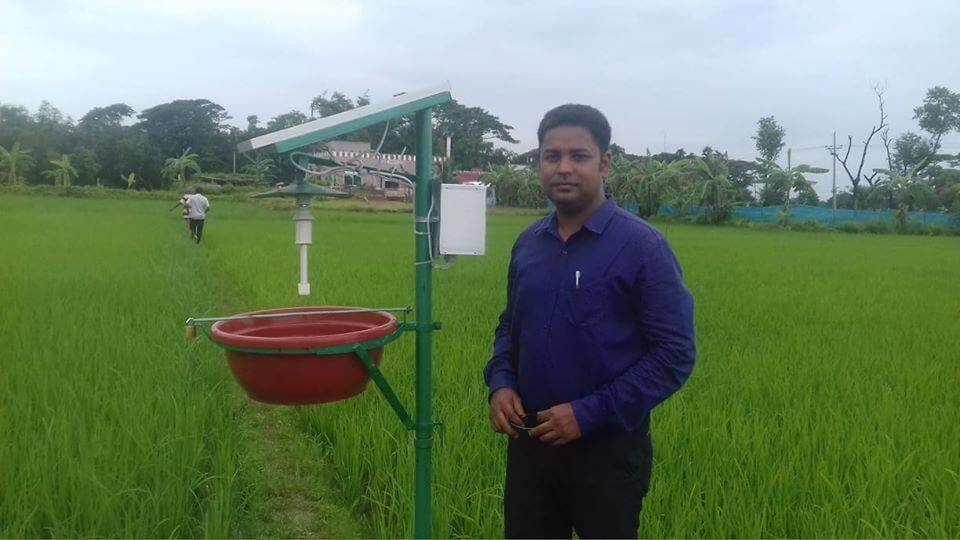 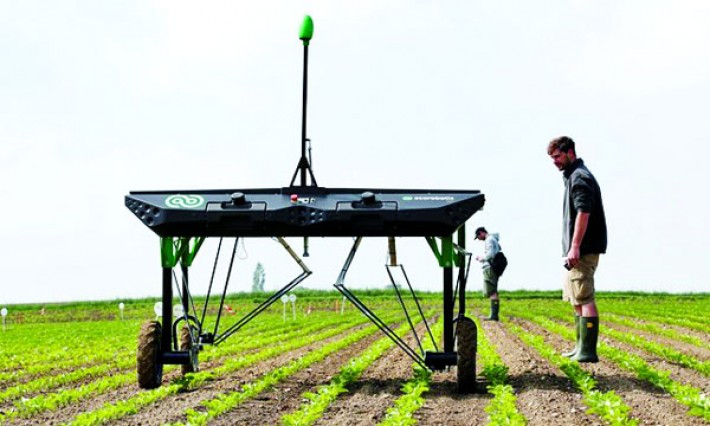 কৃষিতে আগাছা দমন প্রযুক্তি
রাসায়নিক প্রযুক্তি
চিত্রে কী কী দেখা যাচ্ছে?
এগুলো হচ্ছে জৈবপ্রযুক্তি।
এই প্রযুক্তি ব্যবহার করে অধিক পুষ্টিসমৃদ্ধ, পোকামাকড় প্রতিরোধী 
এবং অধিক ফলনশীল উদ্ভিদ উৎপাদন সম্ভব হয়েছে।
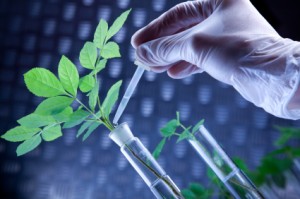 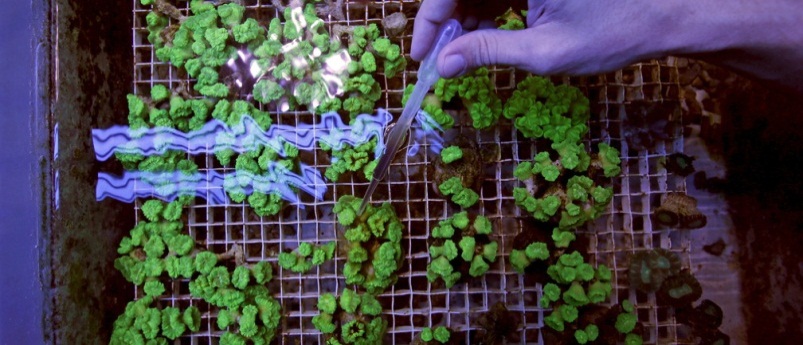 এই প্রযুক্তি ব্যবহার করে অধিক পুষ্টিসমৃদ্ধ, পোকামাকড় প্রতিরোধী 
এবং অধিক ফলনশীল উদ্ভিদ উৎপাদন সম্ভব হয়েছে।
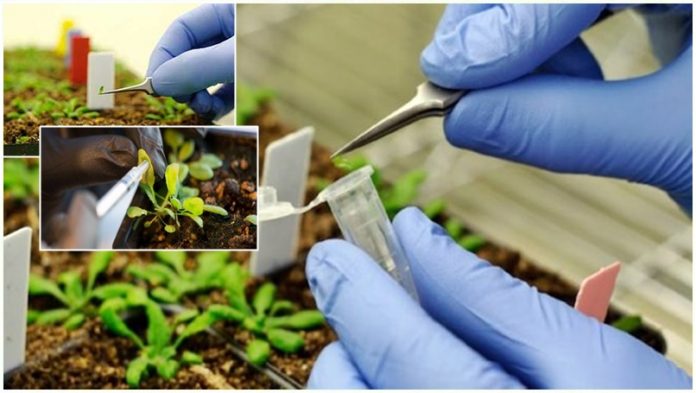 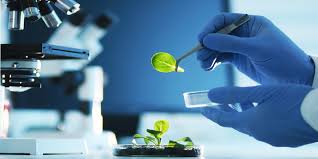 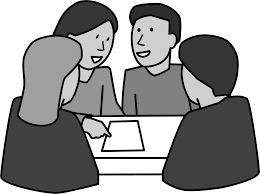 দলগত কাজ
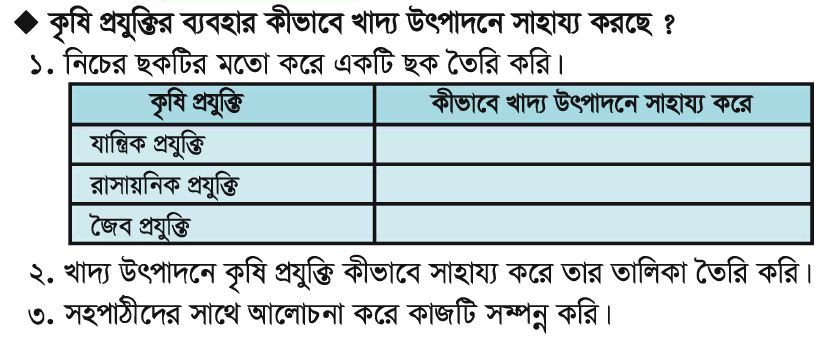 সংক্ষিপ্ত প্রশ্নোত্তর
১.সেচ পাম্প কোন ধরণের কৃষি প্রযুক্তি?

২.জৈব প্রযুক্তি কী?
পাঠ্য বই সংযোগ
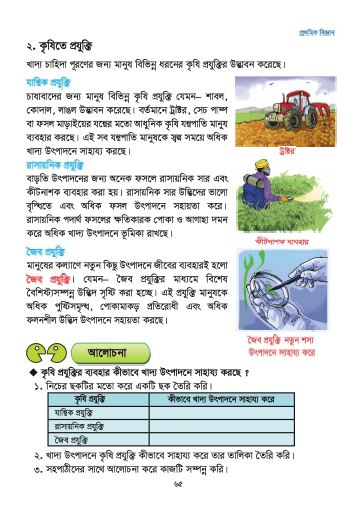 তোমার পাঠ্যবইয়ের ৬৫ পৃষ্ঠা খোলে মনোযোগ দিয়ে পড়।
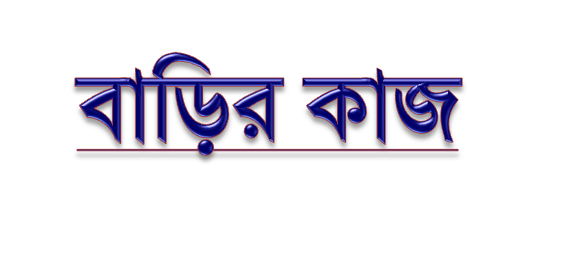 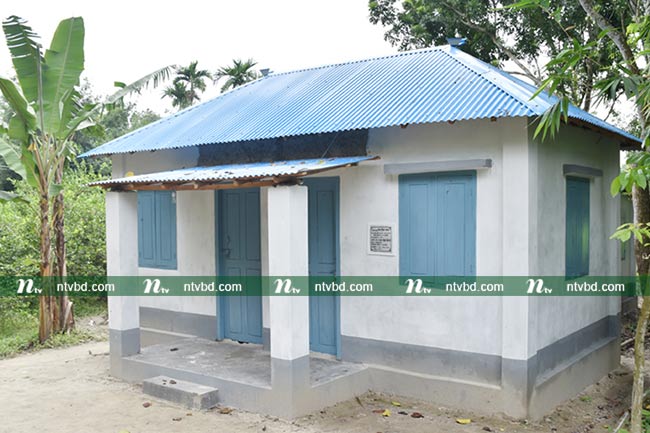 কৃষি প্রযুক্তি মানুষকে কীভাবে সাহায্য করে ৫ টি বাক্যে বুঝিয়ে লিখ।
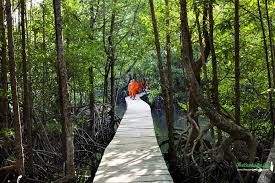 ধন্যবাদ
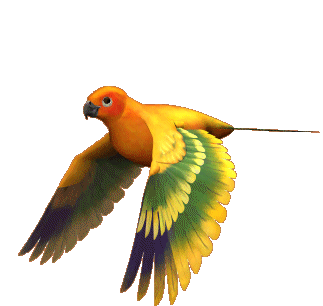 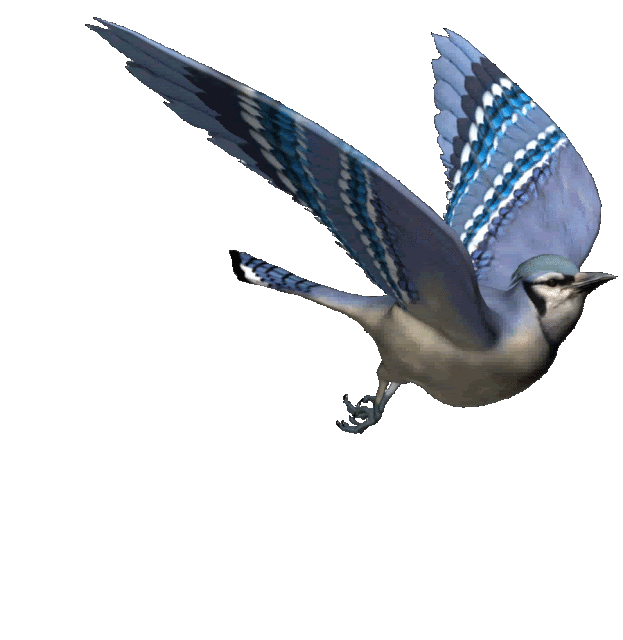